Week   4-6
รหัสวิชา AIM2302 รายวิชา  การนำเสนองานโฆษณา
อ. อิสรี ไพเราะ(อ.ต๊ะ)
isaritiaw@gmail.com
MB. 0863583508
บทที่ 3
กระบวนการสร้างสารและการนำเสนอในงานนิเทศศาสตร์งานนิเทศศาสตร์
หัวข้อเนื้อหา
ความสำคัญของการสร้างสารในงานนิเทศศาสตร์
การสร้างสารอย่างสร้างสรรค์ในงานนิเทศ
วัตถุประสงค์ของการนำเสนอในงานนิเทศ  
ความหมายของการนำเสนอในงานนิเทศศาสตร์
องค์ประกอบของการนำเสนอในงานนิเทศศาสตร์ รูปแบบและวิธีการนำเสนอในงานนิเทศศาสตร์   
การเตรียมการพูดและการนำเสนอในงานนิเทศศาสตร์  
การใช้สื่อมัลติมีเดียเพื่อการนำเสนอ
ความหมายของสารในงานนิเทศศาสตร์
สาร (Message) หมายถึง ข้อความหรือข้อมูลที่อยู่ในรูปแบบต่างๆ เช่น สารความรู้ สารที่นำเสนอตามความต้องการของผู้คิดค้นสารซึ่งนำเสนอมาในรูปแบบ ภาษา ข้อความ มีวัตถุประสงค์ในเชิงวิชาการ เชิงนันทนาการ เชิงจินตนาการ  หรือเชิงอื่นใดได้ ในภาษาอังกฤษ สารตรงกับคำว่า Message โดยทั่วไปการใช้ประโยชน์ของสารคือ เป็นตัวตั้งตนที่ประจักษ์เป็นหลักฐานเพื่อใช้ถ่ายทอดความคิด ความรู้สึก บางอย่าง ไปยังกลุ่มเป้าหมาย หรือสร้างไว้เพียงเพื่อสนองประโยชน์ของผู้คิดค้นสาร เช่น สารประเภท รูปภาพ อาจไม่มีภาษากำกับไว้ แต่สามารถสื่อถึงจินตนการของผู้คิดค้นสารได้ 
พจนนานุกรมฉบับปี 2552 สารมีความหมายถึงแก่น, เนื้อแท้, มักใช้เข้าคู่กับคำแก่นเป็นแก่นสาร; ข้อความ, ถ้อยคำ, เรื่องราว, เช่นกล่าวสารสื่อสาร, หนังสือเช่นนิตยสารวารสาร, จดหมายเช่นเขียนสารสารของนายกรัฐมนตรีถึงเยาวชน
ความสำคัญของสารในงานนิเทศศาสตร์
ในงานนิเทศศาสตร์ “สาร”  เป็นข้อความ หรือเรื่องราวใดใด ที่ส่งถึงผู้รับและจะทำให้ ผู้รับสารมีความเข้าใจได้อย่างถูกต้อง  ในการนำเสนอสารนั้นจะต้องมีความรอบคอบ ชัดเจน ตรงประเด็น  และมีการกรั่นกรองแล้ว นอกจากนี้ในปัจจุบันงานนิเทศศาสตร์หรืองานสื่อสารมวลชนทุกแนง มีความเชื่อมโยงกัน ทั้งงานโฆษณา  งานประชาสัมพันธ์  งานข่าว  หรืองานภาพยนตร์    ก็ตาม  ในแต่ละแขนงงานผู้สื่อสารจึงจำเป็นต้องมีทักษะในการสร้างสาร ออกแบบสาร ให้ถูกต้อง ชัดเจน คลอบคลุม รวมทั้งยังแสดงความรู้สึกได้ผ่านเนื้อหาของ  “สาร “ เพื่อให้ผู้ชม  หรือผู้ว่าจ้าง กลุ่มเป้าหมายขององค์กร มีความเข้าใจ ยอมรับ ในสารที่นักนิเทศศาสตร์ต้องการสื่อสารออกไป จึงจะเกิดเป็นผลลัพท์ทางการสื่อสารที่มีประสิทธิผล
การใช้ประโยชน์ของสาร
โดยทั่วไปสาร จะอยู่ในรูปแบบ หรือส่วนหนึ่งของเครื่องมือในระบบการสื่อสาร               (Comumication  Tool) ซึ่งเมื่อส่งสารไปแล้วผู้รับจะสามารถเข้าใจได้ตามที่ผู้ส่งสารต้องการซึ่งเราสามารถพบเห็นสารได้ตลอดเวลาในชีวิตประจำวัน “สาร” ในอดีตอาจจะเกิดขึ้นมาพร้อมภาษาพูด  เพื่อใช้ในการสื่อสารขอบมนุษย์ และในเวลาต่อมา “สาร” ได้ปฏิวัติและพัฒนาขยายรูปแบบที่มากกว่าภาษาหรือข้อความสารในปัจุบันจึงไม่ใช่แค่ข้อความตัวอักษร แต่สารยังรวมถึง  รูปภาพ เพลง  ท่าทางและพฤติกรรมการแสดงออก อันเป็นวัจนภาษา ที่สามารถมองเห็นและเข้าใจได้ เช่น การโบกมือ  ยิ้ม หรือส่ายหน้า  สื่งเหล่านี้ถือเป็น “สาร” ได้ทั้งหมด เพราะอยู่ในส่วนนึงของระบบการสื่อสาร ใช้เป็นเครื่องมือในการสื่อความหมาย
ความหมายของการสร้างสรรค์ (Create)
สร้างสรรค์ ตามความหมายในพจนานุกรมราชบัณฑิตสถานให้ความหมายไว้ว่า สร้างให้มีให้เป็นขึ้น (มักใช้ทางนามธรรม) เช่น สร้างสรรค์ความสุขความเจริญให้แก่สังคม. ว. มีลักษณะริเริ่มในทางดีเช่นความคิดสร้างสรรค์ศิลปะสร้างสรรค์.v.] ในภาษาอังกฤษ คำว่าสร้างสรรค์ตรงกับคำว่า create  แปลว่า  ประดิษฐ์, รังสรรค์, จัดทำ, สร้างการสร้างใหม่ แตกต่าง น่าสนใจ หลุดจากรอบเดิม หรือพัฒนาจากของเดิมให้ต่างออกไป
การสร้างสรรค์พัฒนาจากความคิด ที่เคยชินได้แก่ความคิดนั้นต้องเป็นสิ่งใหม่ไม่เคยมีมาก่อน (New) นำไปใช้งานได้ (Workable) และมีความเหมาะสม (Appropriate) เป็นไปในเชิงบวก และสามารถสร้างคุณค่าได้ ( Add  Value ) ในการสร้างเพนท์ผนังสาธารณะ แม้จะมีความสวยงาม เป็นสิ่งใหม่ แต่ไม่มีประโยชน์และสร้างคุณค่าได้ก็ย่อมไม่ใช่งานสร้างสรรค์
วิธีที่จะทำให้เกิดความสร้างสรรค์
หลายท่านจะตั้งคำถามว่า สามารถได้มากจากไหน จากการรวบรวม ในหนังสือ บทความ การสัมภาษณ์ บุคคล และประสบการณ์ในการทำงานของผู้เขียนสามารถมาได้จาก
 1. การฝึกฝนคิด (Practise) ฝึกทำซ้ำบ่อย ๆ และจดจำว่าสิ่งไหนใช้งานได้จริง
 2. การเรียนจากผู้รู้ (Learning) การเรียนในห้องเรียน และเรียนจากผู้มีประสบการณ์ในการสร้างสรรค์แขนงงานต่าง ๆ 
3. พรสวรรค์ (Talent) เป็นความสามารถพิเศษที่ติดตัวมาของบุคคลผู้นั้น เสมือนผู้ที่มีลายมือสวย ร้องเพลงไพเราะ
ความคิดสร้างสรรค์อาจมาจากความตั้งใจคิด หรือไม่ตั้งใจคิดก็ได้ทั้งนี้ทั้งนั้นความคิดสร้างสรรค์ต้องตั้งบนพื้นฐานซึ่งความเป็นไปได้ และมีความใหม่ (New thing) โดยเราสามารถวิเคราะห์ตีความคำว่า “ความใหม่” ได้ตามองค์ประกอบดังนี้
1. สิ่งนั้นเพิ่งปรากฏมีเป็นครั้งแรก เช่น ป้ายโฆษณาบนพื้นผิวถนน
2. สิ่งนั้นหรือความคิดนั้นต้องไม่เคยมีปรากฏมาก่อน  เช่น การประชาสัมพันธ์โดยใช้เด็กและสุนัขเป็นผู้สื่อสาร
3. สิ่งนั้นที่อาจะมีอยู่ก่อนแต่มีการปรับปรุงเปลี่ยนแปลงให้ต่างจากเดิม ไม่ว่าจะเป็นรูปลักษณ์ วิธีการใช้ หรือผลลัพท์ของชิ้นงาน  
4. สิ่งนั้นอาจมีการปรับกระบวนการบางอย่างเพื่อการตลาด  หรือเพื่อประโยชน์ในรูปแบบใหม่ เช่นการโฆษณา ที่มีกลิ่นหอม หรือสามารถแตะลิ้นชิมรสชาติ บนใบปลิวโฆษณาได้
5. สิ่งนั้นหมายถึงแนวคิดที่จะทดลองในสิ่งที่ต่างจากเดิม แม้จะยังไม่สำเร็จแต่ก็เป็นแนวทางใหม่ที่กำลังทดลองอยู่ 
6. สิ่งนั้นสามารถสร้างจินตนาการของผู้คนได้เพิ่มขึ้นให้ต่างไปจากเดิมได้
ทัศนคติเชิงบวกที่กระตุ้นความคิดสร้างสรรค์
1. ความกระหายใคร่รู้: อยากรู้ไปหมดทุกเรื่อง (Curiosity)
2. ความท้าทาย (Challenge)
3. ไม่ยอมรับความไม่สร้างสรรค์ (Constructive Discontent) ความเชื่อว่าปัญหาส่วนใหญ่สามารถแก้ไขได้ (A belief that most problems can be solved)
4. ความอดทน (Perseverence)ในการรับฟังคำวิจารณ์และไม่ด่วนตัดสินใจ
5. มีความคิดและจินตนาการที่ยืดหยุ่น (A flexible imagination)
6. มองเห็นสิ่งดี ๆ ในเรื่องที่ไม่ดี
7. การเกิดปัญหาย่อมนำไปสู่การแก้ไขปัญหาคือเรื่องปกติ
8. ปัญหาในตัวของมันเองคือทางแก้ไขปัญหาคือโอกาส
9. ปัญหาเป็นเรื่องน่าสนใจและยอมรับได้
10. ไม่ยอมแพ้ง่าย ๆ เอาจริงเอาจัง
องค์ประกอบของการสร้างสารอย่างสร้างสรรค์
ในการนำเสนองานนั้น มีองค์ประกอบที่ผู้นำเสนอสามารถสร้างสรรค์นำไปใช้ผสมผสานในการนำเสนอ ได้ 2 ส่วนคือ
        	1. เนื้อหา สาร (Message) ที่เป็นข้อความและตัวเลข 
        	2.  อุปกรณ์ช่วยในการนำเสนอ  สไลด์ รวมทั้งตัวผู้นำเสนอ และวิธีการนำเสนออื่น เช่น รูปภาพ วิดีโอ การแสดง ประกอบ
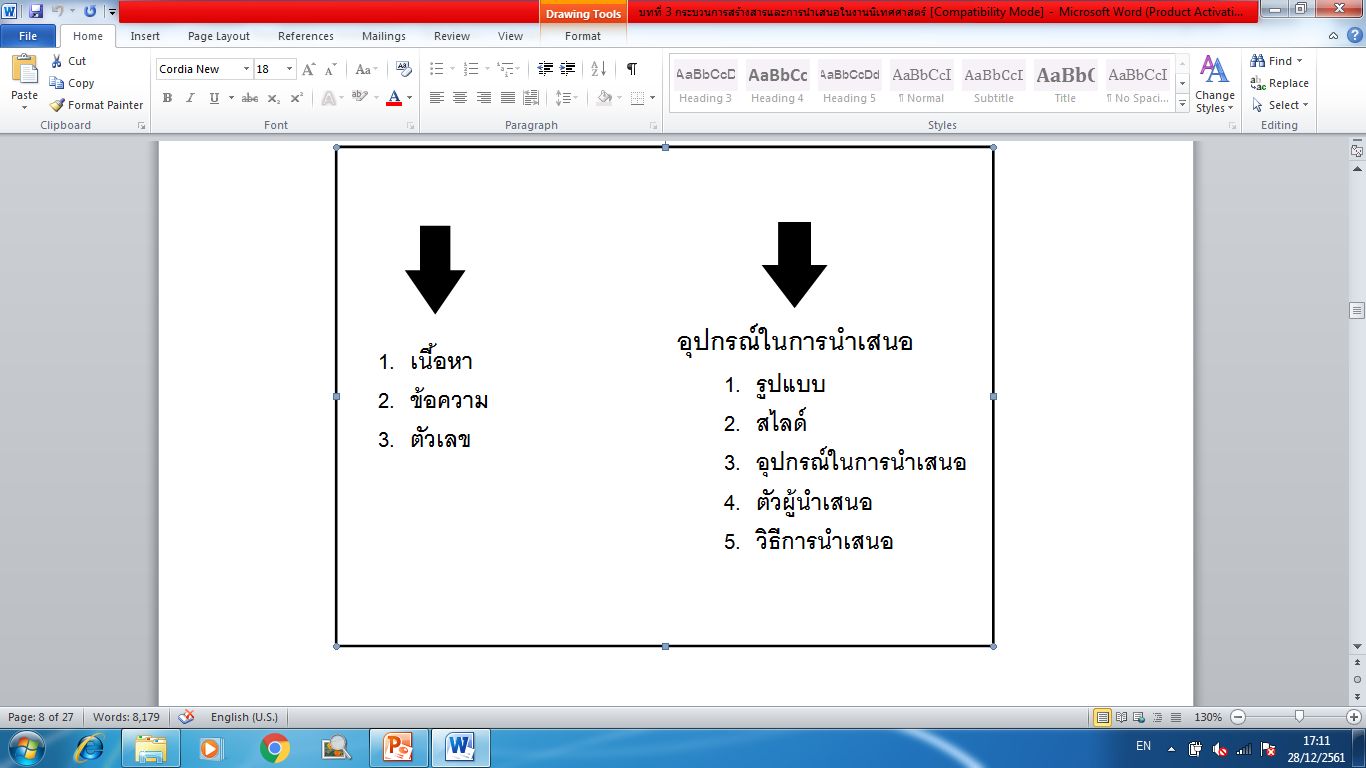 ความหมายของการนำเสนองาน
การนำเสนอ (Presenting) นับเป็นศาสตร์ (วิธีการ) หนึ่งการสื่อสาร (Communication)ซึ่งเป็นกระบวนการถ่ายทอดสาร(message)จากฝ่ายหนึ่งที่เรียกว่าผู้ส่งสาร(sender)ไปสู่อีกฝ่ายหนึ่งที่เรียกว่าผู้รับสาร(receiver)โดยผ่านช่องทานของสื่อ(channel)
เดล คาร์เนกี (2524) ได้กล่าวว่า การนำเสนอ ก็คือ การมีความรู้สึกในการสื่อสาร ผู้ฟังต้องรู้สึกว่ามีข้อความที่ถูกนำเสนอผ่านจากจิตใจผู้พูดมายัง”จิต “และ “ใจ “ผู้ฟัง ในการจะให้ดูเป็นธรรมชาติ ต้องใช้พลังงานมากในการพูดกับคนสี่สิบคน มากกว่าการพูดกับคนคนเดียว และ สิ่งที่ผู้ฟังต้องการ คือความคล่องแคล่วเป็นธรรมชาติมิใช่การอ่านหรือการท่องมาพูด  	การนำเสนอเป็นการพูดที่มีเนื้อหา มีวัตถุประสงค์ ทุกครั้งที่จะต้องนำเสนอจำเป็นต้องมาพร้อมวัตถุประสงค์โดยทั่วไปเป็นการทำให้ความคิดความเห็นของผู้นำเสนอได้มีการถ่ายทอดไปยังผู้รับการนำเสนอ  หากผู้เสนอมีเทคนิคการนำเสนอที่ดีก็จะทำให้น่าสนใจ  น่าพิจารณาและประสบผลสำเร็จเป็นที่ยอมรับ ในทางตรงกันข้ามหากการนำเสนอขาดเทคนิคที่ดีก็จะให้ความคิด  ความเห็น และรายงาน  ตลอดจนข้อเสนอต่าง ๆ เกิดคามไม่น่าสนใจ  และไม่ได้รับการพิจารณา    การเตรียมการ และการใช้เวลาการนำเสนออย่างมากมายก็จะไม่เป็นผลทำให้เกิดการสูญเปล่า  การนำเสนอที่ดีจะทำให้ผู้รับการนำเสนอมีความพึงพอใจให้ความเคารพ  ในความคิดของผู้นำเสนอ  มีความชื่นชม  และ ให้เกียรติยอมรับยกย่อง  การนำเสนอก็จะได้รับผลสำเร็จตามวัตถุประสงค์ โดยการนำเสนอจะต้องมีการเตรียมการ เนื้อหา วัสดุอุปกรณ์ เพื่อเพิ่มความน่าสนใจ
หลักการเตรียมการเป็นผู้นำเสนอที่ดี
1. มีการวิเคราะห์วาระโอกาสในการนำเสนอ ว่าผู้ฟังเป็นใคร และจำมีการถามคำถามใดเกิดขึ้น
         2. มีการเตรียมเนื้อหาที่ดี ละเอียด ครบถ้วน ตรงประเด็น
         3. มีการกำหนดเป้าหมายและจุดประสงค์ที่ต้องการนำเสนอ และไม่วกวนออกนอกประเด็น
         4. ศึกษากลุ่มผู้ฟัง / สถานที่ 
         5.เลือกใช้อุปกรณ์ในการนำเสนอที่เหมาะสม
         6. ผู้พูดมีบุคลิกภาพเหมาะสม น่าเชื่อถือ
         7. มีการประเมินผลในการนำเสนอ
องค์ประกอบการนำเสนอ
องค์ประกอบในการนำเสนองาน
1. ผู้นำเสนอ  เป็นหัวใจสำคัญต่อการนำเสนอเป็นอย่างมาก  ผู้นำเสนอที่ดีจะต้องมีทักษะในการศึกษาวิเคราะห์ผู้รับข้อมูลนั้น ๆ การวางแผนเรียงลำดับ และมีความสามารถในการสื่อสารตลอดจนใช้สื่อวิธีการนำเสนอที่มีคุณที่มีคุณภาพที่ส่งผลในการนำเสนองานนั้นบรรลุวัตถุประสงค์ที่กำหนดไว้

2. ผู้รับข้อมูล  เป็นผู้รับข้อมูลผ่านผู้นำเสนอ  ถ้ามีการนำเสนอที่ดีจะส่งส่งผลกับพฤติกรรมการรับสารต่อการจดจำตัดสินใจ โดยทั้งนี้ผู้รับสารอาจมีความหลากหลายไปด้วย เพศอายุ และความชอบที่แตกต่างกันไปที่จะส่งผลต่อการวางแผนต่อการนำเสนอข้อมูลที่ส่งผลต่อวัตถุประสงค์ในการสื่อสารได้

3. ข้อมูลเนื้อหา  เป็นสิ่งที่เป็นสิ่งสำคัญในการสื่อสารเรียกได้ว่าการวางแผนการมีผู้นำเสนอแรงจูงใจหลัก ๆ มาจากข้อมูลที่ใช้ในการนำเสนอที่ผู้นำเสนอต้องการถ่ายทอดให้แก่ผู้รับข้อมูลผ่านสื่อและรูปแบบการสื่อสารต่าง ๆ
องค์ประกอบในการนำเสนองาน
4. สื่อ  เป็นเครื่องมือที่ช่วยทำให้ผู้นำเสนอสามารถทำการนำเสนอได้มีประสิทธิภาพและเกิดความน่าสนใจที่ส่งผลต่อข้อมูลและผู้รับข้อมูล โดยสื่อที่ใช้ในการนำเสนอมีความหลากหลายได้แก่ ดินสอ1ด้าม กับกระดาษ  รูปภาพ อุปกรณ์อื่นจนถึงสื่อด้านมัลติมีเดียที่ช่วยทำให้การนำเสนอมีความน่าสนใจแตกต่างกันไป เช่น การนำเสนอสินค้าของพนักงานด้วยการพูดคุยกับ   ผู้ซื้อสินค้าอาจต้องมีรูปถ่ายสินค้าหรืออาจมีตัวสินค้าและทดลองใช้สินค้า ทั้งนี้จะส่งผลต่อผู้รับข้อมูลโดยตรง ปัจจุบันสื่อที่ใช้ในการนำเสนอมีพัฒนาการมากขึ้นด้วยการนำเทคโนโลยีต่าง ๆ มาช่วย เช่น การนำเสนอสินค้าผ่านทางข้อความในโทรศัพท์เคลื่อนที่

5. โพรโตคอล (รูปแบบการนำเสนอ)  เป็นวิธีการที่ผู้นำเสนอใช้ถ่ายทอดงานให้แก่ผู้รับข้อมูล ทั้งแบบเฉพาะเจาะจง  คือ  ผู้รับข้อมูลจะรับข้อมูลจากการนำเสนองานนั้นโดยตรง เช่น การเข้าร่วมสัมมนา การอบรม การใช้เว็บไซต์ส่งเสริมการศึกษา และแบบไม่เฉพาะเจาะจง  โดยทั้งนี้โพรโตคอลจะถูกผู้นำเสนอใส่ข้อข้อมูลที่ต้องการนำเสนอไว้ในช่องทางและสื่ออื่น ๆ ทำให้ผู้รับข้อมูลได้รับข้อมูลนั้นโดยรู้ตัวหรือไม่รู้ตัวก็ตาม   เช่น  การโฆษณาสินค้าในรูปแบบต่าง ๆ
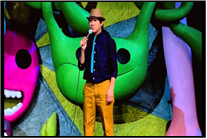 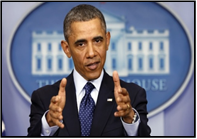 รูปแบบการนำเสนอที่แตกต่างด้วยเทคนิคในการนำเสนอ
รูปแบบและวิธีการนำเสนอในงานนิเทศศาสตร์
รูปแบบการนำเสนอมีได้หลายรูปแบบ  ซึ่งจะต้องพิจารณาเลือกใช้รูปแบบให้เหมาะสมกับวัตถุประสงค์ของการนำเสนอ  และ ความต้องการของผู้รับการนำเสนอ  โดยทั่วไปจะมีการใช้อยู่สองรูปแบบได้แก่
                	
1.  แบบสรุปความ (qutline)  แบบสรุปความ  คือ  การนำเสนอเนื้อหาทั้งที่เป็นข้อเท็จจริง  ความคิดเห็น  และ  ข้อพิจารณาเป็นข้อๆ

2.  แบบเรียงความ (essay) แบบเรียงความ  คือ  การนำเสนอด้วยการพรรณนาถึงเนื้อหาละเอียด
เอกสารสิ่งพิมพ์
การนำเสนองานที่มีผู้นิยมใช้มากที่สุด คือ เอกสารสิ่งพิมพ์  เนื่องมีความง่ายต่อการผลิตและใช้งาน สัมผัสได้และใช้เป็นหลักฐานในการนำเสนอข้อมูลที่ดีและรวดเร็วต่อการใช้งานได้ ปัจจุบันได้มีมีการปรับเปลี่ยนเพิ่มเติมที่นำไปใช้ควบคู่กับงานด้านมัลติมีเดียที่ทำให้การทำงานมีประสิทธิภาพมากขึ้นในเรื่องการดึงดูดและให้ข้อมูลไปพร้อมกัน
โดยการนำเสนองานในรูปแบบเอกสารที่มีผู้เลือกใช้มากที่สุดด้วยเหตุผลดังนี้
            1. นำเสนอข้อมูลได้ทั้งรูปแบบตัวอักษรหรือตัวหนังสือ รูปภาพ ภาพนิ่ง  แผนภูมิ แผนผัง  และกราฟ 
             2. สร้างได้ง่าย ต้นทุนต่ำ และใช้เวลาในการสร้างน้อย 
             3.  สามารถนำเสนอได้ทุกที่ ทุกเวลา 
             4. ไม่ต้องใช้เทคโนโลยีอื่น ๆ ช่วยในการนำเสนอ 
             5. เป็นพื้นฐานของการสร้างงานนำเสนอในรูปแบบอื่น 
           6. ประยุกต์ใช้กับการนำเสนอในรูปแบบอื่น ๆ ได้หลากหลาย
รูปแบบการนำเสนอแบบดั้งเดิม
มัลติมีเดีย
การนำเสนอข้อมูลหลายรูปแบบพร้อม ๆ กัน  เพื่อส่งเสริมการรับรู้และความเข้าใจของผู้รับข้อมูล ปัจจุบันมีการพัฒนามัลติมีเดียอย่างต่อเนื่องทำให้มัลติมีเดียมีความสวยงาม สมจริง  โต้ตอบหรือปฏิสัมพันธ์กับผู้รับข้อมูล มีขนาดไฟล์เล็กลงตอลอดจนสามารถพัฒนาให้ใช้งานบนอินเทอร์เน็ตได้  การสร้างงานนำเสนอประเภทมัลติมีเดีย ผู้ผลิตสื่อในการนำเสนอควรมีความรู้และเข้าใจเกี่ยวกับเทคโนโลยีเป็นที่จะใช้อย่างมาก  เช่นรูปแบบในการนำเสนอ โปรแกรมที่ใช้การ์ดจอ การ์ดเสียง และลำโพง  ส่วนซอฟต์แวร์ที่ใช้สำหรับสร้างมัลติมีเดียในปัจจุบันมีให้เลือกหลายประเภท แต่ละซอฟต์แวร์มีจุดดีแตกต่างกันไป ปัจจุบันมีการนำเสนองานในรูปแบบมัลติมีเดียอย่างหลากหลาย
เนื่องจากสื่อมัลติมีเดียมีข้อดีดังนี้ 
	- นำเสนอข้อมูลได้หลายรูปแบบ เช่น  ตัวหนังสือ  เสียง  ภาพนิ่ง  ภาพเคลื่อนไหว 
	- ผู้รับข้อมูลสามารถเลือกรับข้อมูลจากจุดใดก็ได้โดยไม่ต้องเรียงลำดับเนื้อหา เช่น  บทเรียนมัลติมีเดีย 
	-นำไปใช้ร่วมกับการนำเสนอในรูปแบบอื่นๆ ได้ เช่น ภาพยนตร์  เกม  เว็บไซต์
การนำเสนอด้วยมัลติมีเดียของสตีฟจ๊อปในการเปิดตัวสินค้า
โซเชียลมีเดียและเว็บไซต์
คือ การนำเสนอข้อมูลผ่านหน้าจอคอมพิวเตอร์และโทรศัพท์มือถือ ที่เชื่อมต่อกับอินเทอร์เน็ต ทำให้สามารถนำเสนอข้อมูลได้ครอบคลุมทั่วโลก  การสร้างงานนำเสนอเวฟเพจ เว็บไซต์ผู้สร้างงานจะต้องสร้างเว็บเวฟเพจ หลาย ๆ  หน้าเพื่อนำมาเชื่อมโยงให้เป็นเว็บไซต์เดียวกัน โดยฮาร์ดแวร์ที่ต้องใช้กับคอมพิวเตอร์และapp ในโทรศัพท์มือถือ นอกกเหนือจากอุปกรณ์พื้นฐาน เช่น  การ์ดแลน ลำโพง วิดีโอแคม  โมเด็ม ส่วนซอฟต์แวร์นอกจากจะต้องใช้โปรแกรมประเภทเว็บเบราว์เซอร์แล้ว  ผู้สร้างจะต้องใช้ซอฟต์แวร์สำหรับสร้างเว็บไซต์ด้วยการนำเสนองานในรูปแบบเว็บไซต์และเวฟเพจ  จัดเป็นการนำเสนองาน
ซึ่งปัจจุบันได้รับความนิยมมากซึ่งส่งผลดีดังนี้ (https://goo.gl/SXfkYV)
     	- นำเสนอข้อมูลได้หลายรูปแบบ เช่น ตัวหนังสือ สียง  ภาพนิ่ง ภาพเคลื่อนไหว 
    	- สามารถเชื่อมโยงไปยังแหล่งข้อมูลอื่น ๆ บนอินเทอร์เน็ตได้ 
   	- ใช้งานได้ทุกสถานที่  ทุกเวลา  ที่มีคอมพิวเตอร์เชื่อมต่อกับอินเทอร์เน็ต 
    	- มีการปฏิสัมพันธ์และตอบสนองต่อผู้รับข้อมูล 
   	- สามารถแลกเปลี่ยนข้อมูลต่าง ๆ กับผู้นำเสนอได้ทันที่
รูปแบบการนำเสนอด้วยระบบโซเชีลมีเดียและเว็บไซต์ 
ในยุคปัจจุบัน
ทั้งนี้การนำเสนอมีความความหลากหลายและมีทางเลือกมากขึ้นและการเปิดรับรูปแบบของผู้รับข้อมูลก็มากขึ้นตามมา และในปัจจุบันในการนำเสนอก็มักนิยมใช้การนำเสนอที่ประกอบไปด้วย
	1. ผู้นำเสนอ ใช้เอกสารเป็นส่วนร่วมในการนำเสนอ เช่น การเขียนสรุปผลงานของตนเองเพื่อประกอบการพิจารณาเลื่อนขั้นเงินเดือน จัดทำเอกสารเสนอขออนุมัติ เสนอขายสินค้า และแสดงความความคิดเห็นต่าง ๆ
	2. ผู้นำเสนอ ใช้วัสดุอุปกรณ์-เครื่องฉาย เป็นสื่อและใช้เอกสารประกอบ เช่น การการจัดอบรมสัมมนา การนำเสนอเพื่อความบันเทิงต่าง ๆ
	3. นำเสนอในรูปของนิทรรศการหรือกำหนดกิจกรรม และอาจมีเอกสารเป็นส่วนประกอบ เช่น การจัดบอร์ดแสดงผลงานภาพถ่าย ผลงานทางวิชาการ หรือการจัดนิทรรศการอื่น ๆ
การเตรียมการพูดและการนำเสนอในงานนิเทศศาสตร์
ในการพูดและการนำเสนอนอกเหนือจากผู้พูด เนื้อหาสื่อ รูปแบบกับการนำเสนอแล้วการวางแผนการเตรียมการในการนำเสนอก็เป็นส่วนสำคัญต่อความประสบความสำเร็จได้เหมือนกัน ทั้งนี้การเตรียมความพร้อมในการนำเสนอเป็นสิ่งที่ต้องมีการวางแผนตั้งแต่เตรียมการและมีการฝึกซ้อมมากมายเพื่อความสมบูรณ์ไม่ตกม้าตายก่อน และบนเวทีในการนำเสนอ เปรียบเสมือนนักกีฬาที่ต้องมีการฝึกซ้อมร่างกายจนแข็งแรงก่อนแข่งขันเสมอ ทั้งนี้การนำเสนอ (Presentation) เป็นการสื่อสารรูปแบบหนึ่งที่มีบทบาทบาทและมีความจำเป็นอย่างมากในปัจจุบันทั้งในทุกวงการ เช่น การศึกษา วิชาชีพ ธุรกิจบริการและการสื่อสาร
วางแผนการนำเสนอ
1. การกำหนดแผนการนำเสนอ เป็นการบริหารจัดการเพื่อทำให้เกิดโครงสร้างในการเตรียมแนวคิดเนื้อหารูปแบบ เวลา สถานที่และอื่น ๆ เขามาและจัดลำดับการทำงาน กำหนดเวลา จนถึงความสมบูรณ์ในการพูดและการนำเสนอ นอกจากนั้นยังส่งผลถึงการบริหารงานหากมีคนจำนวนมากร่วมด้วยกับการนำเสนอนั้น ๆ
วางแผนการนำเสนอ
2. การรวบรวมข้อมูล เพื่อที่จะมีการนำเสนอที่ผู้คนสนใจ คุณจำเป็นจะต้องรู้ว่าตัวเองกำลังพูดถึงอะไรอยู่ คุณไม่จำเป็นต้องเป็นผู้เชี่ยวชาญ หรืออ่านหนังสือทุกเล่มหรือเว็บไซต์ทุกเว็บที่เขียนเกี่ยวกับหัวข้อของคุณ แต่คุณควรจะสามารถตอบคำถามทุกคำถามที่มีการซักถามจากคนฟังอาจจะถามคุณได้                               
     	หาข้อความอ้างอิงจากแหล่งข้อมูลที่เชื่อถือได้ ข้อความอ้างอิงจะทำให้การนำเสนอดีมากที่สุด ใช้สิ่งที่คนฉลาดทั้งหลายเคยพูดเอาไว้มาใส่ในงานนำเสนอไม่ได้ทำให้คุณดูฉลาดขึ้นเท่านั้น แต่ยังแสดงให้เห็นด้วยว่าคุณใช้เวลาไปกับการคิดถึงสิ่งที่คนอื่นได้พูดเอาไว้ด้วย ดูให้แน่ใจว่าแหล่งข้อมูล เชื่อถือได้ ไม่มีอะไรจะทำลายความมั่นใจของคุณได้เท่ากับข้อเท็จจริงที่กลายเป็นเพียงข้อเท็จที่ไม่จริง อย่าเชื่อข้อมูลที่เอามาจากในอินเทอร์เน็ตเสมอไป
วางแผนการนำเสนอ
3.  เขียนกระดาษโน้ตหรือกระดาษดัชนี เขียนความคิดหลัก ๆ (ข้อความ) ลงในกระดาษดัชนี ไม่ต้องรายละเอียด หากจดรายละเอียดมากเกินไปจะส่งผลกับความมั่นใจและบุคลิกภาพในการนำเสนอที่ผลต่อการรับรู้ของผู้ฟังเป็นอย่างมาก ใส่ข้อเท็จจริงตลก ๆ คำถามที่จะให้ผู้คนมีส่วนร่วม และกิจกรรมที่เชื้อเชิญให้ผู้คนมีส่วนร่วม  ไม่จำเป็นต้องมองกระดาษตลอดเวลาก็จะดี  การใส่ข้อมูลลงไปในกระดาษดัชนีจะช่วยให้คุณจำข้อมูลได้ ต่อให้คุณไม่จำเป็นต้องมีกระดาษโน้ตก็ได้
วางแผนการนำเสนอ
4. ฝึกซ้อม ในการนำเสนอส่วนมากความเป็นธรรมชาติเป็นสิ่งจำเป็นทั้งการพูด การแสดงท่าทางและคล่องแคล่ว จนถึงการแก้ไขปัญหาเฉพาะหน้าเป็นสิ่งจำเป็น ซึ่งเป็นไปได้อยากหากไม่ได้มีการฝึกซ้อม การซ้อมจะช่วยเพิ่มความมั่นใจมากขึ้นเมื่อต้องออกไปนำเสนอจริง และคำพูดที่ควรลดในการพูดประกอบไปด้วย “แบบ” และ “เอ่อ”   หลักการในการซ้อมง่าย ๆ คือ การซ้อมกับตนเอง ในเนื้อหาทาทางหรือการซ้อมหน้ากระจก  การซ้อมหน้าบุคคล การซ้อมบนสถานที่จำลองหรือสถานที่จริง
ความหมายของ SMCR
Source    หมายถึง ผู้ส่งสาร หรือ ผู้นำเสนอ
Message หมายถึง เนื้อหาสารที่จะนำเสนอ
Channel  หมายถึง ช่องทาง หรือ สื่อที่ใช้นำเสนอ
Receiver หมายถึง ผู้รับสาร หรือ ผู้ฟังการนำเสนอ
Source : ผู้ส่งสาร หรือ ผู้นำเสนอ
ผู้นำเสนอ
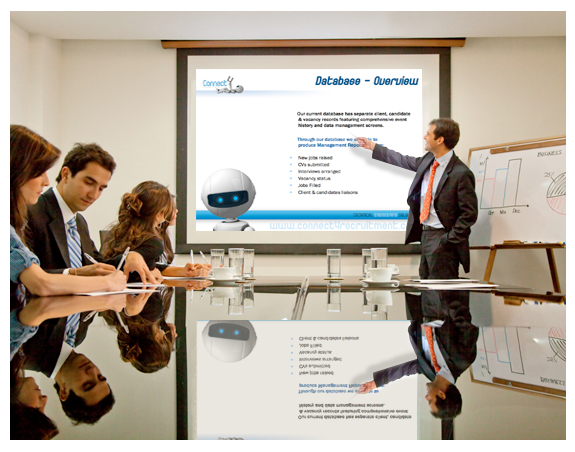 บุคลิกภาพที่ดี
1 แต่งกายเหมาะสม เรียบร้อย สะอาด
2 การวางตัวเหมาะสม  นอบน้อม / เป็นมิตร / กันเอง
3 น้ำเสียงดี ชัดเจน มีจังหวะ น่าฟัง
4 พูดด้วยความกระตือรือร้น ด้วยท่าทางจริงใจ
บุคลิกภาพที่ดี
5 ยิ้มแย้มแจ่มใน
6 มีความเชื่อมั่นในตนเอง ไม่ลน ไม่สั่น
7. มีความคิดที่มีเหตุมีผล มีปฏิพานไหวพริบ
Message เนื้อหาสารที่จะนำเสนอ
Channel   ช่องทาง หรือ สื่อที่ใช้นำเสนอ
Receiver  ผู้รับสาร หรือ ผู้ฟังการนำเสนอ
การทำการนำเสนอ
1. การแสดงความเป็นมิตรด้วยการยิ้มไปที่ผู้ฟัง เมื่อถึงเวลานำเสนอ ไม่มีอะไรที่จะดึงความสนใจของผู้ฟังมาได้มากเท่ากับการยิ้มตามธรรมเนียม ทำตัวให้มีความสุข  งานวิจัยเผยว่าการยิ้มเป็นสิ่งที่ติดต่อได้  ซึ่งหมายความว่าเมื่อคุณยิ้มกำแพงในการปิดกันจะเปิดออก  ดังนั้นถ้าคุณอยากจะให้งานนำเสนอของคุณดำเนินไปอย่างไม่ต้องเจอกับอุปสรรคก็ควรฝึกการยิ้มเข้าไว้ สิ่งนั้นจะทำให้ผู้ฟังผ่อนคลายและการนำเสนอจะเป็นไปได้ด้วยดี
การทำการนำเสนอ
2. มีความมั่นใจในงานที่คุณจะนำเสนอ เมื่อคุณจะนำเสนองานให้กับคนงานฟัง ผู้นำเสนอจะต้องทำให้แน่ใจว่าทุกคนเข้าใจสิ่งที่คุณพยายามจะบอกพวกเขา ดูให้แน่ใจว่าคุณให้ความสนใจก่อนนำเสนอ เพราะจินตนาการให้เห็นความสำเร็จในช่วงก่อน, ระหว่าง, และหลังการนำเสนองาน ถ่อมตัวกับสิ่งที่คุณทำ อย่าให้ความคิดเรื่องความล้มเหลวเข้ามาในหัวคุณได้        ในหลาย ๆ ทางความมั่นใจของคุณก็สำคัญพอ ๆ กับข้อมูลที่คุณกำลังนำส่ง คุณไม่อยากจะเผยแพร่ข้อมูลผิด ๆ หรือพูดข้ามในสิ่งที่อุตส่าห์ค้นคว้ามาก็จริง แต่สิ่งที่จะทำให้คุณได้รับการยอมรับเป็นสิ่งที่ผู้ฟังเข้าใจด้วยนั้นคือระดับความมั่นใจของคุณต่างหาก ถ้าคุณมีความมั่นใจ คุณจะแลกเปลี่ยนความคิดกับผู้รับฟังได้ดีกว่า  ถ้าคุณต้องการเพิ่มความมั่นใจให้คิดในภาพรวม หลังจาก 10 หรือ 15 นาที การนำเสนอของคุณจะเสร็จสิ้นลง อะไรที่จะเป็นผลจากการนำเสนอของคุณในระยะยาว อาจจะไม่มากก็ได้ พยายามทำให้ดีที่สุดเท่าที่จะทำได้ แต่ถ้าคุณเริ่มประหม่า ย้ำกับตัวเองว่ามันยังมีช่วงเวลาที่สำคัญกว่านี้ในชีวิตคุณที่กำลังจะมา
การทำการนำเสนอ
3. สบตา ไม่มีอะไรที่จะน่าเบื่อไปกว่าการฟังคนนำเสนอที่เอาแต่ก้มมองพื้นหรือโพยกระดาษ ทำตัวให้สบาย ๆ ทำให้ผู้ฟังของคุณรู้สึกว่ากำลังคุยกับเขาตลอดเวลา พูดแบบเดียวกับที่คุณคุยกันปกติทำตัวสบายได้เช่นกัน  ตั้งเป้าว่าต้องมองไปที่ทุกคนในห้องอย่างน้อยหนึ่งครั้ง ด้วยวิธีนี้ ทุกคนจะรู้สึกว่าคุณเป็นส่วนหนึ่งของพวกเขา บวกกับตัวคุณเองก็จะดูเหมือนว่าเข้าใจสิ่งที่ตัวเองพูดอย่างดีด้วย
การทำการนำเสนอ
4. การเปลี่ยนเสียงสูงต่ำกับเนื้อหาในการนำเสนอ เป้าหมายคือมีส่วนร่วมกับคนฟัง ไม่ใช่ทำให้พวกเขาง่วงนอน มีสีสันเวลาพูดถึงหัวข้อของคุณ พูดราวกับว่ามันเป็นสิ่งที่น่าสนใจที่สุดในโลกผู้ฟังขอบคุณคุณในเรื่องนี้เลยล่ะ  การเปลี่ยนเสียงสูงต่ำก็คือการขยับเสียงขึ้นลงที่ดีเจในรายการวิทยุใช้กันเวลาพูด คือการใช้เสียงสูงของคุณเวลาที่มันมีเรื่องน่าตื่นเต้น คุณไม่จำเป็นจะต้องทำเสียงเหมือนกับว่าคุณเพิ่งไปเจอสิงโตมา แต่คุณก็ไม่จำเป็นต้องทำเสียงเหมือนว่าคุณเพิ่งได้เจอกระรอกตัวน้อยด้วยเช่นกัน แค่เปลี่ยนโทนเสียงบ้างให้การนำเสนอน่าสนใจขึ้น
การทำการนำเสนอ
5. ใช้การขยับมือ ขยับมือของคุณไปด้วยเมื่อคุณพูด ใช้มือทั้งสองเพื่อเน้นประเด็นและทำให้คนฟังรู้สึกสนใจ มันจะนำพาพลังงานจากความประหม่าของคุณไปอยู่ถูกที่ถูกทาง
การทำการนำเสนอ
6. มีการลงท้ายที่ดี คุณอาจจะเคยได้ยินการลงท้ายการนำเสนองานด้วยอะไรประมาณว่า “อืม... แค่นี้แหละ” การปิดท้ายของคุณเป็นความประทับใจสุดท้ายของผู้ฟัง รวมถึงอาจารย์ของคุณด้วย ทำให้มันน่าตื่นเต้นด้วยการแนะนำสถิติสุดท้ายหรืออะไรสักอย่างที่สร้างสรรค์ในตอนจบ การลงท้ายของคุณจะเป็นอะไรก็ได้ที่ทำให้คนฟังรู้ว่าคุณนำเสนอจบแล้วเล่าเรื่อง บางทีอาจเป็นเรื่องส่วนตัว เรื่องเล่าจะดีมากสำหรับการนำเสนองานวิชาประวัติศาสตร์หรือภาษาอังกฤษ บางทีคุณอาจจะสามารถโยงงานที่คุณนำเสนอกับเกร็ดประวัติของคนดังในประวัติศาสตร์ด้วยก็ได้ 
      	ถามคำถามที่กระตุ้นให้คิด การจบด้วยคำถามเป็นหนทางที่ดีที่จะทำให้ผู้ฟังนึกถึงการนำเสนอของคุณเองในทางที่น่าสนใจ คุณมีการปิดท้ายแบบที่คุณอยากจะให้เป็นหรือเปล่า
การทำการนำเสนอ
7. เดินกลับมาพร้อมกับรอยยิ้ม  รู้ไว้ว่าคุณเพิ่งจะเอาชนะการนำเสนอของคุณมาหมาด ๆ และคุณเพิ่งทำในสิ่งที่คนหลายคนไม่สามารถที่จะทำได้ อย่ารู้สึกผิดหวังหากคุณไม่ได้รับเสียงปรบมือ มั่นใจเข้าไว้
เคล็ดลับในการเป็นผู้นำเสนอที่ดี
บุคลิก มีท่าทางที่ดี ไม่กอดอกหรือไขว้แขน ปล่อยแขนอย่างสบาย อย่าทำหลังโกงให้ยืดหลังตรงเข้าไว้ พยายามอย่าถกเถียงกับผู้ฟัง สิ่งนี้ทำให้การนำเสนอของคุณดูแย่ลง แต่บอกพวกเขาว่าพวกเขามีประเด็นที่น่าสนใจและคุณจะตรวจสอบแล้วไปพูดคุยกับเขาในภายหลัง   การสื่อสารด้วยสายตา อย่าลืมมองไปที่ทุกคน แต่อย่าจ้องหน้าใครเป็นพิเศษให้มองผ่าน ๆ ไปทั่วชั้นเรียน  ดูให้แน่ใจว่าคุณมองไปทั่วห้อง ไม่ใช่เพียงแค่ตรงกลางของห้อง การแก้ไขปัญหาถ้าคุณทำพลาดอะไร อย่าไปกังวลกับมันมาก ถ้าคุณไม่ให้ความสนใจกับมันด้วยการพยายามแก้ไขตัวเอง คนก็จะไม่สังเกตว่าคุณทำผิด และเขาก็จะลืมไปโดยเร็ว   การใช้น้ำเสียงกับการฝึกซ้อม จำเอาไว้ว่าต้องทำให้เสียงดังเข้าไว้ หรือหากเป็นการแสดงก็ให้ฝึกซ้อมออกเสียงก่อน ใช้ร่างกายของคุณเพื่อทำให้เสียงของคุณโดดเด่นและจะทำให้การนำเสนอของคุณเป็นธรรมชาติมากขึ้น การทำให้ผู้ฟังมีส่วนร่วม จงมั่นใจและเมื่อคุณใกล้จะถึงตอนจบของการนำเสนอให้ถามผู้ฟังว่าพวกเขามีคำถามหรือข้อเสนอแนะไหม สิ่งนี้จะทำให้คุณดูเป็นมืออาชีพและทำให้ทั้งชั้นเรียนรู้ว่าคุณใส่ใจหัวข้อนี้จริง ๆ  เครื่องมือ พาวเวอร์พอยต์คือเครื่องมือสำหรับผู้ฟังไม่ใช่สคริปต์ การนำเสนอของคุณควรจะมีอะไรมากกว่าสิ่งที่คุณใส่ลงไปในนั้น และมันก็ไม่ควรจะมีตัวหนังสือมากเกินไป
การใช้มัลติมีเดียเพื่อการนำเสนอ
สื่อมัลติมีเดียเพื่อการนำเสนอข้อมูล มีวัตถุประสงค์ ดังนี้

1.เป็นการการนำเสนอข้อมูลอย่างละเอียดและครบด้วยได้ในเวลาไม่นาน เพื่อนำมาประกอบการคิด การตัดสินใจใช้ได้กับทุกสาขาอาชีพ

2 .เป็นการนำเสนอเพื่อให้เกิดทัศนคติที่ดีต่อองค์กรหรือตัวผลิตภัณฑ์สินค้า

3.สามารถเข้าถึงผู้รับได้ทีละครั้งละมาก ๆ ทำให้ประหยัดเวลาและต้นทุนในการประชาสัมพันธ์
โดยองค์ประกอบของมัลติมีเดียประกอบไปด้วย  1. ข้อความหรือตัวอักษร (Text)  2. ภาพกราฟิก (Graphic) 3. ภาพเคลื่อนไหว (Animation)  4. เสียง (Sound)  5.  ภาพวิดีโอ (Video )
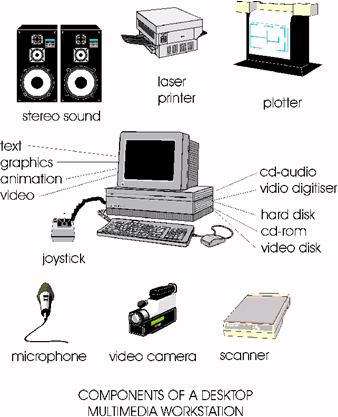 รูปแบบวัสดุในสื่อมัลติมีเดีย
หลักการการสร้างสรรค์สื่อมัลติมีเดียเหมาะสมต่อการนำเสนองาน
1. หลักการดึงดูดความสนใจ โดยการออกแบบให้สิ่งที่ปรากฏต่อสายตานั้นชวนมอง และมีความสบายตาสบายใจ มีความชัดเจนและความกระชับของเนื้อหา คือข้อความต้องสั้นแต่ได้ใจความ ชัดเจน และภาพประกอบต้องมีส่วนสัมพันธ์อย่างสร้างสรรค์กับข้อความที่นำเสนอ 

    	2. หลักความเหมาะสมกับกลุ่มเป้าหมาย ความออกแบบสื่อนำเสนอต้องคำนึงถึงกลุ่ม เป้าหมาย เช่น กลุ่มเป้าหมายเป็นเด็ก ควรออกแบบโดยการใช้สีสด ๆ และมีภาพการ์ตูน ประกอบ แต่ถ้ากลุ่มเป้าหมายเป็นผู้ใหญ่และเนื้อหานำเสนอเป็นเรื่องวิชาการ การใช้สีสัน มากเกินไป และใช้ภาพการ์ตูนมาประกอบก็อาจจะส่งผลให้การนำเสนอดูไม่น่าเชื่อถือ รูปแบบการนำเสนอข้อมูล
ขั้นตอนในการสร้างสื่อมัลติมีเดีย 7 ขั้นตอน
1. ขั้นการเตรียม (Preparation)    
   	เตรียมข้อมูลในการนำเสนแบ่งสัดส่วนเนื้อหา  รูปแบบ อุปกรณ์  โปรแกรมในการนำเสนอด้วยคอมพิวเตอร์ เพื่อความเหมาะสม
	
2. ขั้นตอนการออกแบบ (Design Instruction)
     	กำหนดแนวคิดหลักในการออกแบบการเตรียมเนื้อหาแบ่งสัดส่วนออกแบบข้อมูล
 	
3. ขั้นตอนการเขียนผังงาน (Flowchart Lesson)
      	กำหนดงานคน และออกแบบเป็นสัดส่วนชุดๆ และเขียนความเชื่อมโยงในรูปแบบในการนำเสนอ
ขั้นตอนในการสร้างสื่อมัลติมีเดีย7 ขั้นตอน
4. ขั้นตอนการสร้างสตอรี่บอร์ด (Create Storyboard)
     	ทำภาพร่างที่ประกอบไปด้วยภาพ ข้อความ และรายละเอียดเพื่อนำไปใช้ในการออกแบแบบ

5. ขั้นตอนการสร้างและเลือกใช้โปรแกรม (Program Lesson)
    	ทั้งนี้สามารถแบ่งออกเป็นโปรแกรมในการผลิตภาพข้อความและโปรแกรมที่ใช้ในการนำเสนอ โดยหลักการเลือกดูจากความสามารถของผู้ผลิตภาพ และประโยชน์ในการใช้งานเป็นสำคัญ
ขั้นตอนในการสร้างสื่อมัลติมีเดีย 7 ขั้นตอน
6. ขั้นตอนการประกอบเอกสาร (Produce Supporting Materials)
    	นำภาพและข้อความที่ผลิตด้วยสื่อหรือโปรแกรมมาจัดเรียบเรียงลงในโปรแกรมในโปรแกรมที่ใช้ในการนำเสนอ
 
7. ขั้นตอนการประเมินผลและแก้ไข (Evaluate and Revise)
   	ตรวจสอบเนื้อหาความสวยงามและบทบาทหน้าที่จนถึงการนำไปร่วมในการซักซ้อมเพื่อทราบถึงการกำหนดภาพระยะเวลาเสียงประกอบต่าง ๆ ได้
โปรแกรมที่นิยมใช้ในการนำเสนอ ส่วนมากจะเป็นการนำเสนอแบบ  Slide Presentation โดยใช้โปรแกรมนำเสนอ ซึ่งเป็นโปรแกรม ที่ใช้ง่ายมากมีรูปแบบการนำเสนอให้เลือกใช้หลายแบบ สามารถเรียกใช้ตาราง แผนภูมิ หรือรูปภาพประกอบ และตกแต่งด้วยสีสัน ทั้งสีพื้น สีของตัวอักษร รูปแบบฟอนต์ ของตัวอักษรได้ง่ายและสะดวก ในปัจจุบันสื่อนำเสนอรูปแบบ Slide Presentation หรือ สไลด์ดิจิทัล มักจะสร้างด้วยโปรแกรมในกลุ่ม Presentation เช่น Microsoft PowerPoint, OfficeTLE Impress เทคนิคการออกแบบสื่อนำเสนอ สื่อนำเสนอที่ดี ความมีความโดดเด่น น่าสนใจ จะเน้นความคิด “ หนึ่งสไลด์ต่อ หนึ่งความคิด ” มีการสรุปประเด็น หรือสาระสำคัญโดยมีแนวทางในการออกแบบ ได้แก่
การนำเสนอแบบ Slide Presentation มี 3 รูปแบบ
1 . โดยใช้โปรแกรม PowerPoint เป็นโปรเเกรมในการนําเสนอได้ในหลายรูปเเบบ ไม่ว่าจะเป็นนําเสนอ เเบบเป็นอักษร ภาพ หรือเสียง โดยตัวโปรเเกรมนั้นสามารถนําสื่อเหล่านี้มาผสมผสานได้ อย่างลงตัวเเละมีประสิทธิภาพมากที่สุด  ลักษณะการของโปรเเกรม PowerPoint การทํางานในรูปของภาพนิ่ง (slide) คือเเผ่นเอกสารเดี่ยว ๆ ที่เเสดงสิ่งต่าง ๆ ตัวอักษร กราฟ ตาราง รูปภาพ หรืออื่น ๆ เเละสามารถเเสดงไลด์ลงบนแผ่นกระดาษหรือเครื่องฉายข้ามศีรษะ หรือหน้าจอคอมพิวเตอร์ หรือเครื่องฉาย
การนำเสนอแบบ Slide Presentation มี 3 รูปแบบ
2. โดยใช้โปรแกรม ProShow Gold คือ โปรแกรมสำหรับเรียงลำดับภาพเพื่อนำเสนอแบบมัลติมีเดีย ที่มีความสามารถสร้างผลงานได้ในระดับมืออาชีพ ด้วยเทคนิคพิเศษมากมาย ใช้งานง่าย เหมาะสมต่อการนำเสนอสื่อ การเรียนการสอน การแนะนำอัตชีวประวัติ สามารถเขียนชิ้นงานออกมาในรูปแบบของวีซีดีได้อย่างรวดเร็ว เป็นโปรแกรมที่ช่วยสร้างแผ่นวีซีดีจากรูปภาพต่าง ๆ ที่ทำงานได้รวดเร็ว โดยสามารถทำการใส่เสียงเพลงประกอบได้ด้วย และสามารถแปลงไฟล์เป็นไฟล์ต่าง ๆ ได้ เช่น VCD ,DVD หรือ EXE ฯลฯ ภาพที่ได้จัดอยู่ในคุณภาพดี ซึ่งโปรแกรมอื่นจะใช้เวลาในการทำงานนานพอสมควร
การนำเสนอแบบ Slide Presentation มี 3 รูปแบบ
3. โปรแกรม Flip Album เป็นโปรแกรมลักษณะโปรแกรมสำเร็จรูปโดยโปรแกรมที่นิยมสร้างอีบุ๊คหรือ หนังสืออิเล็กทรอนิกส์ มีความสามารถมากมาย คือ มีการเชื่อมโยงกับหนังสืออิเล็กทรอนิกส์เล่มอื่น ๆ ได้และมีบราวเซอร์ที่ทำหน้าที่ดึงข้อมูลมาแสดงให้ตามที่ต้องการเหมือนอินเทอร์เน็ตทั่วไป หนังสืออิเล็กทรอนิกส์สามารถแสดงข้อความ รูปภาพ เสียง ภาพเคลื่อนไหวและแบบทดสอบและสามารถสั่งพิมพ์เอกสารที่ต้องการออกทางเครื่องพิมพ์ได้และสามารถปรับปรุงข้อมูลให้ทันสมัยได้ตลอดเวลา
HOMEWORK
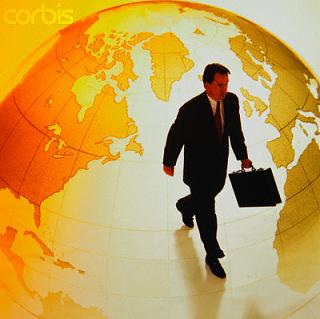 คำถามท้ายบท
1. คำว่า “สาร “ในงานนิเทศศาสตร์นั้นมีความสำคํญอย่างไร
2. องค์ประกอบของการสร้างสารอย่างสร้างสรรค์ มีกี่ส่วนอะไรบ้าง
3. องค์ประกอบในการนำเสนอเพื่องานนิเทศศาสตร์ประกอบไปด้วยอะไรบ้างและส่วนไหนคือส่วนที่คุณให้ความสำคัญที่สุดเพราะอะไร
4..มัลติมีเดียคืออะไรและสามารถนำมาใช้ในการพูดและนำเสนอนิเทศศาสตร์ได้อย่างไร
5. หากต้องนำพูดและนำเสนอท่านจะใช้โปรแกรมคอมพิวเตอร์อะไรได้บ้างในการนำเสนอเพราะอะไร
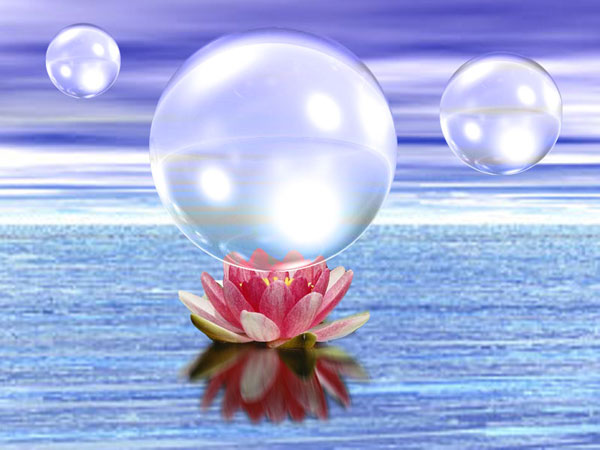 เจ้าใฝ่ จงใฝ่รู้ และเรียนดู
เปิดหู เปิดตา เปิดให้เห็น
เป็นซึ่งเป็น เห็นซึ่งเห็น
ถึงลำเค็ญ และทุกเข็ญ
เจ้าสู้ เจ้าจะรู้ ว่าครู
เป็นผู้ หวังเจ้า เฝ้าสำเร็จ
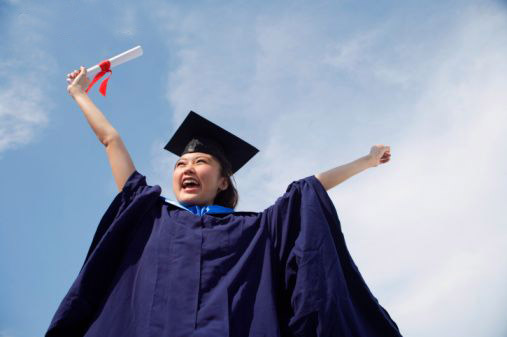 ด้วยความรัก 
อ. อิสรี ไพเราะ (อ.ต๊ะ)